СТО К ОДНОМУ
Спортивная семейная викторина проведенная в рамках недели детей-инвалидов «Передай добро по кругу».
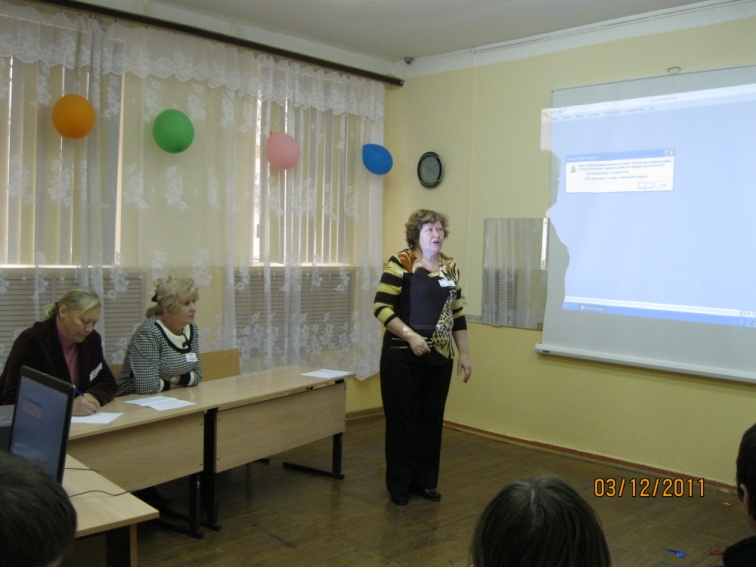 Суперигра – «Гигантов мысли»
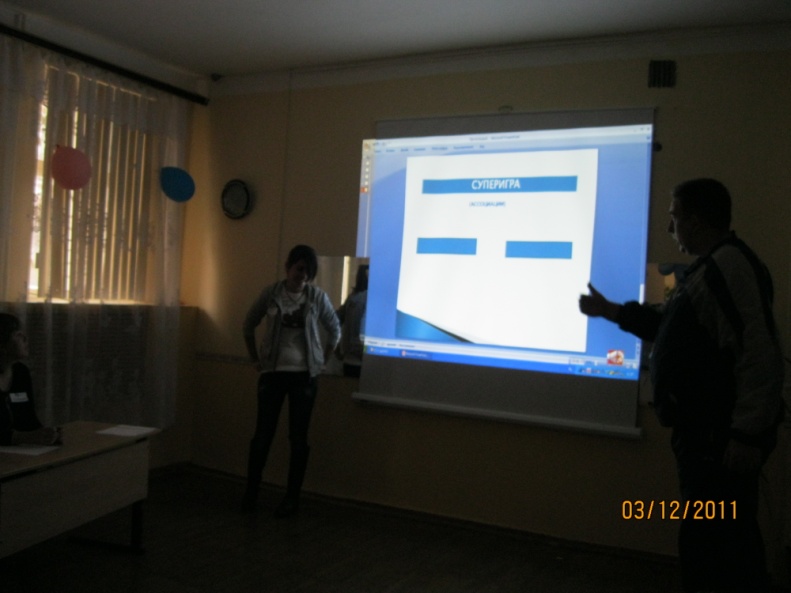 « Игра наоборот »
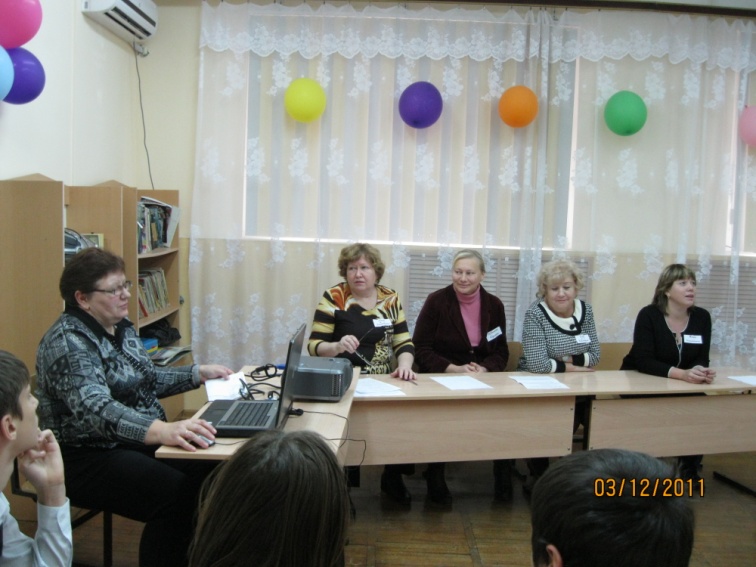 Ожидание развязки
Представление командного состава
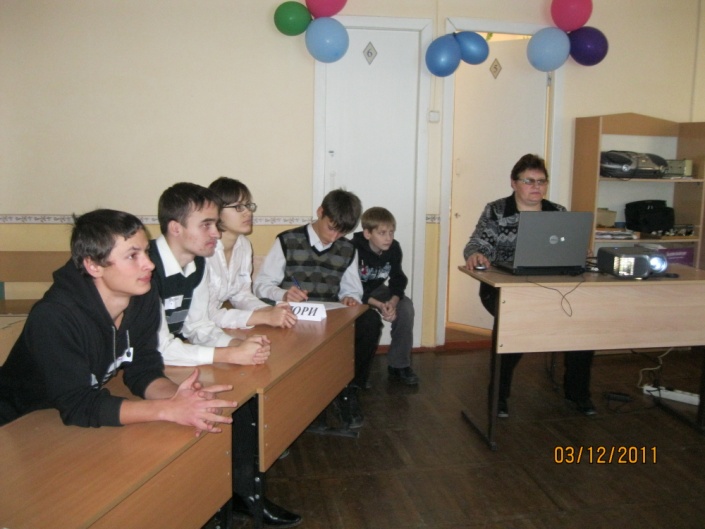 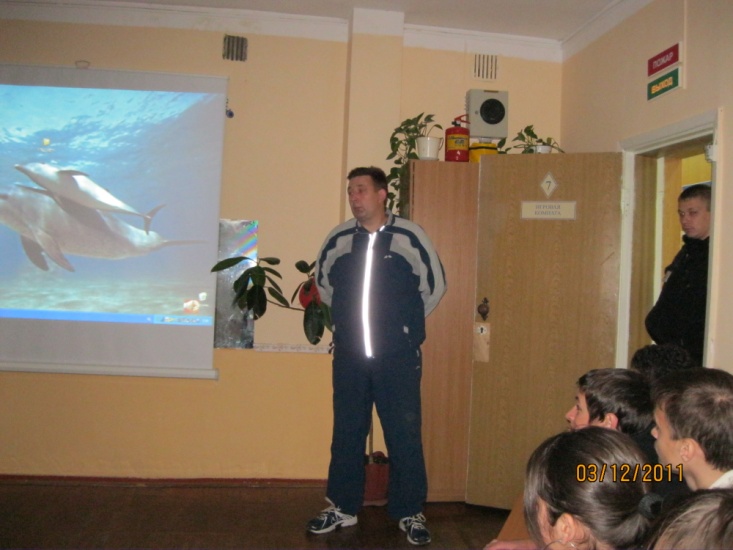 Команда  «АХ»
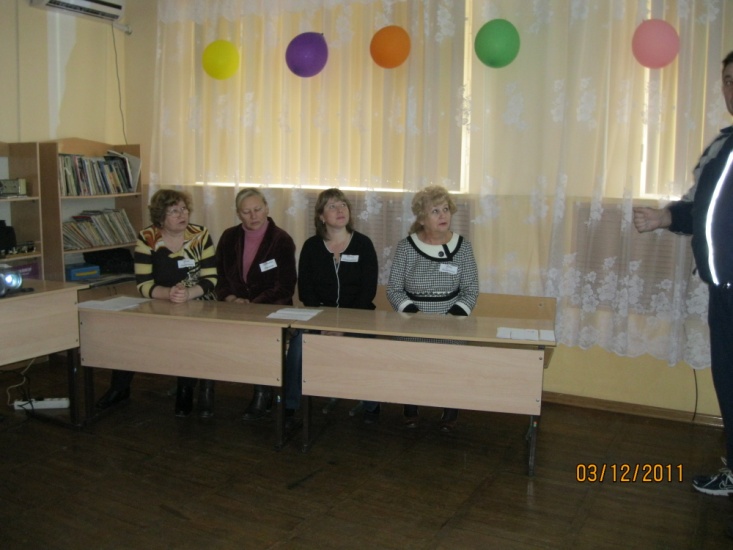 Ведущий  «УХ-ТЫ»
Команда  «ОХ»
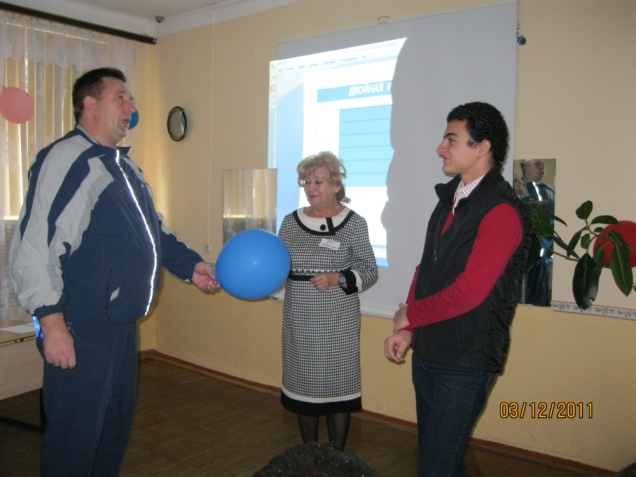 I раунд
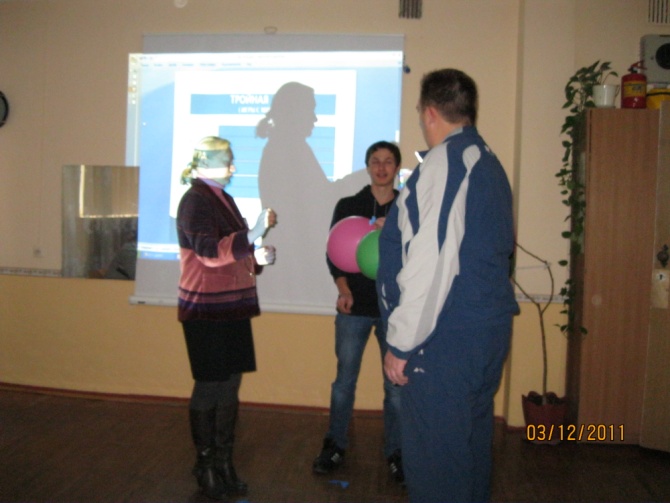 II раунд
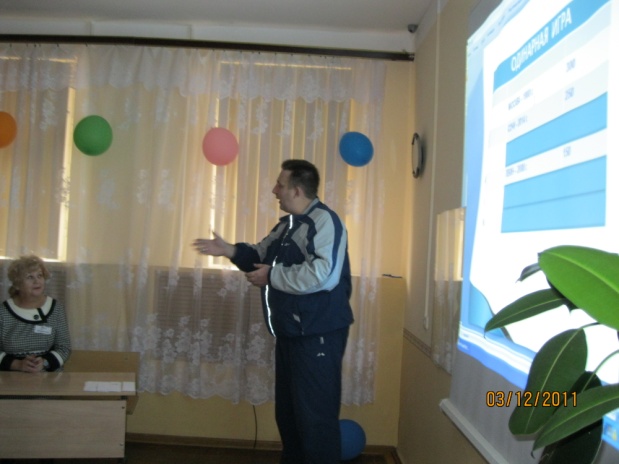 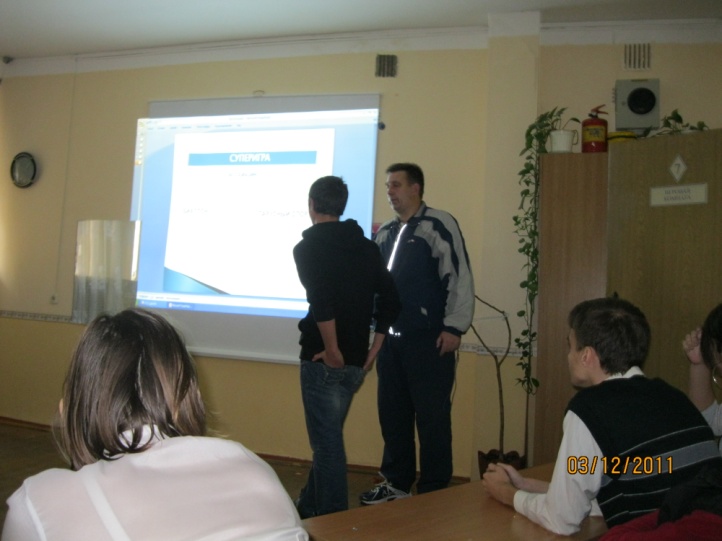 Доведение правил игры
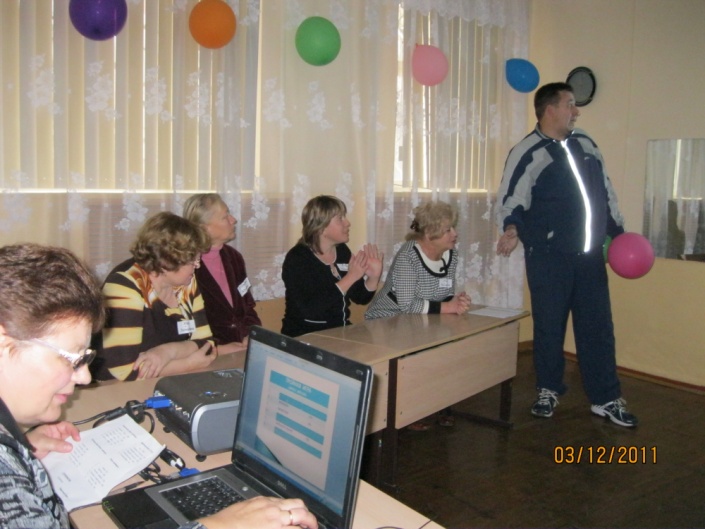 IV раунд
III  раунд
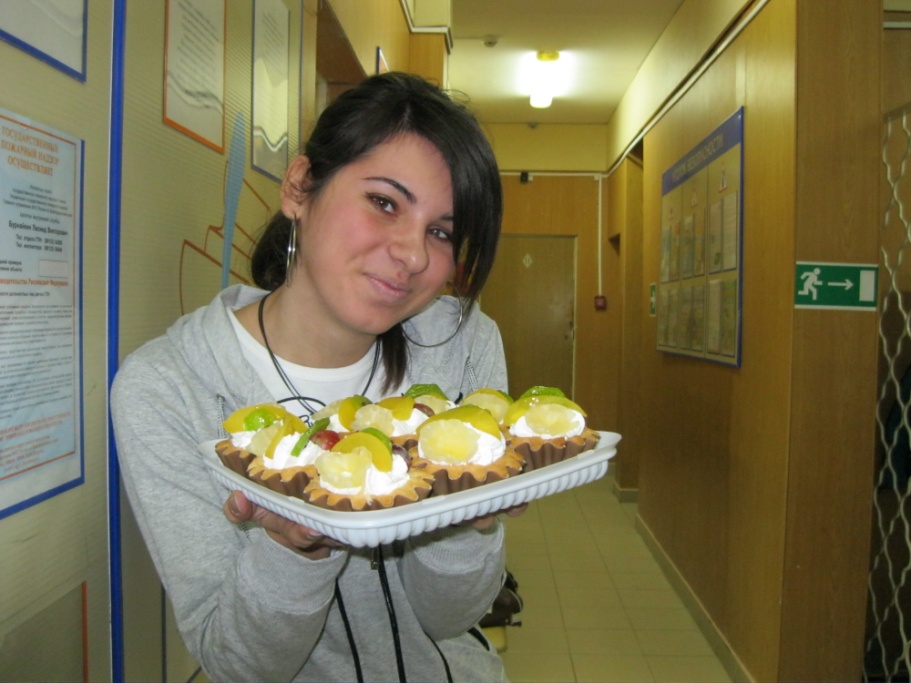 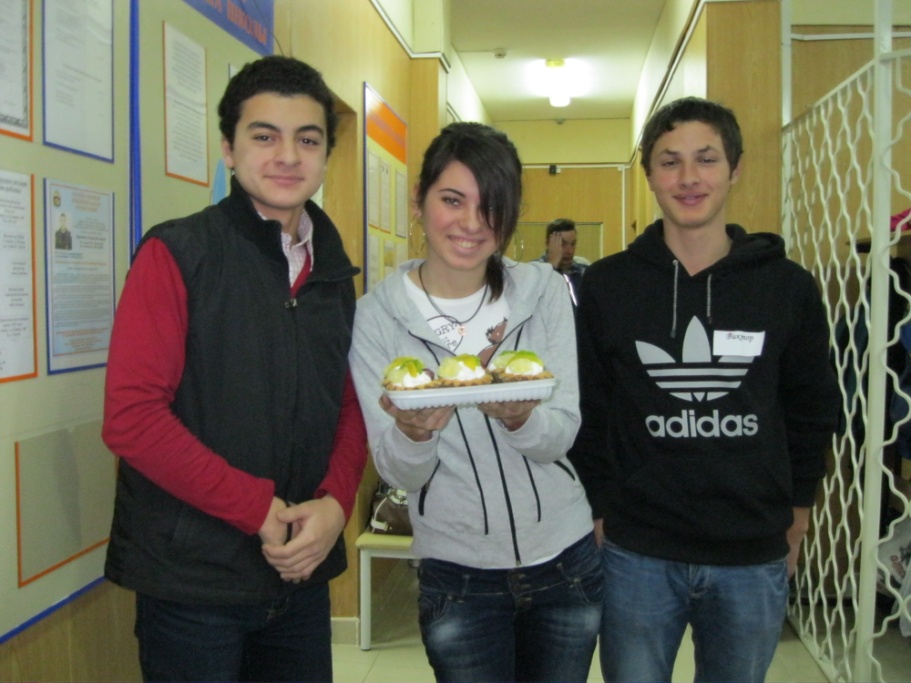 ПОБЕДИЛА ДРУЖБА
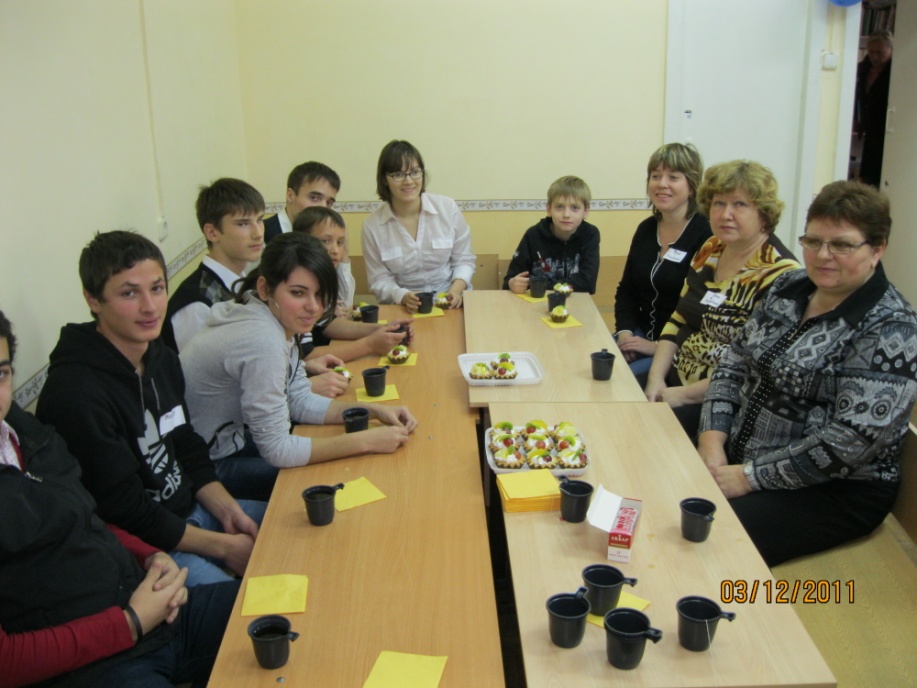